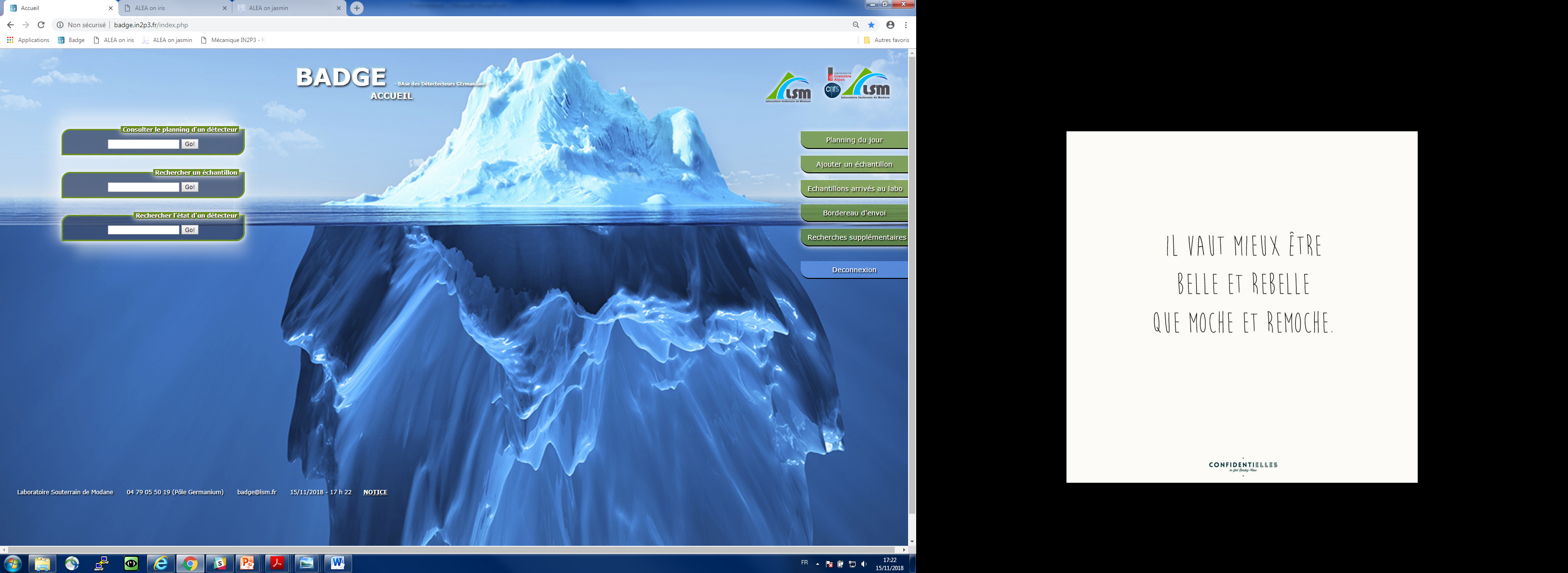 Good PracticesConcerning Samples
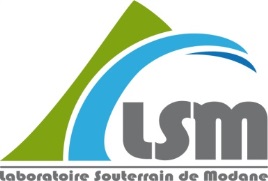 Réunion Germanium du 22 Décembre 2018               Evelyne GARÇON
1
Sample measurement at LSM, it’s :
1000 Samples / year
21 Detectors in the lab and shortly 24
10 different representatives
Ge room’s reorganisation in progress
New LSM staff organisation
Underground entrance
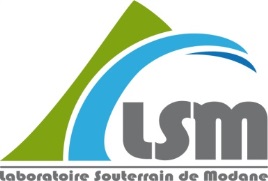 Réunion Germanium du 22 Décembre 2018               Evelyne GARÇON
2
Samples numbering
Capital letters & underscores for space and dash

				→


  0O ? → 0=Ø   O=Θ  

				→
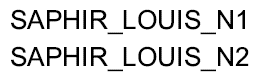 Saphir Louis - N1
Saphir Louis - N2
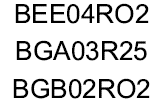 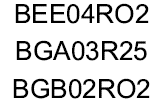 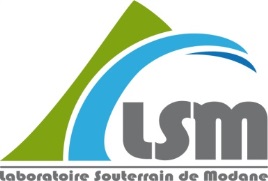 Réunion Germanium du 22 Décembre 2018               Evelyne GARÇON
3
Packaging
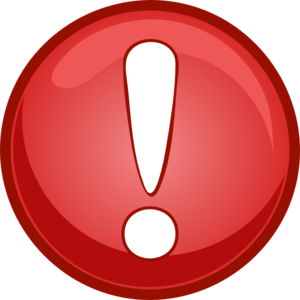 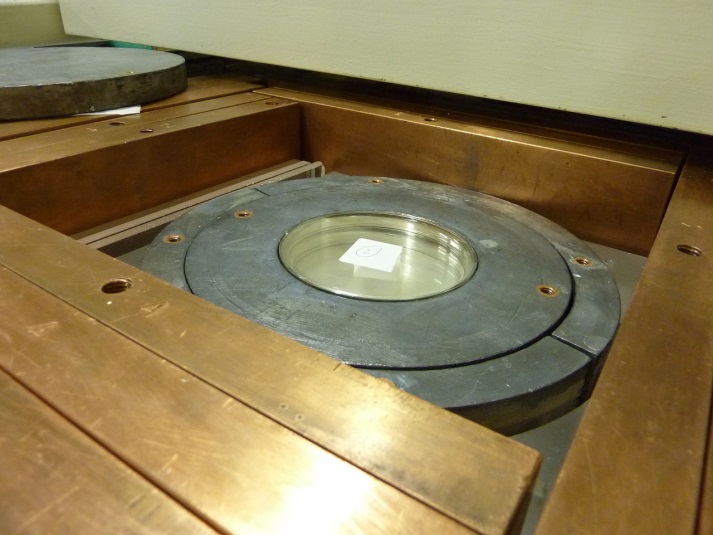 Use Petri boxes or tubes
    suitable for detector size
        No loose samples
 Close your samples Airtightly
       No liquids
       No corrosive glues
 Center your samples in the box
     Write observations into BadGe
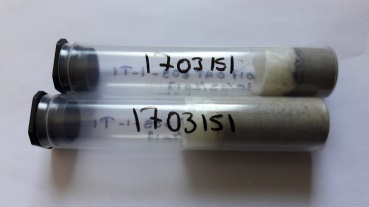 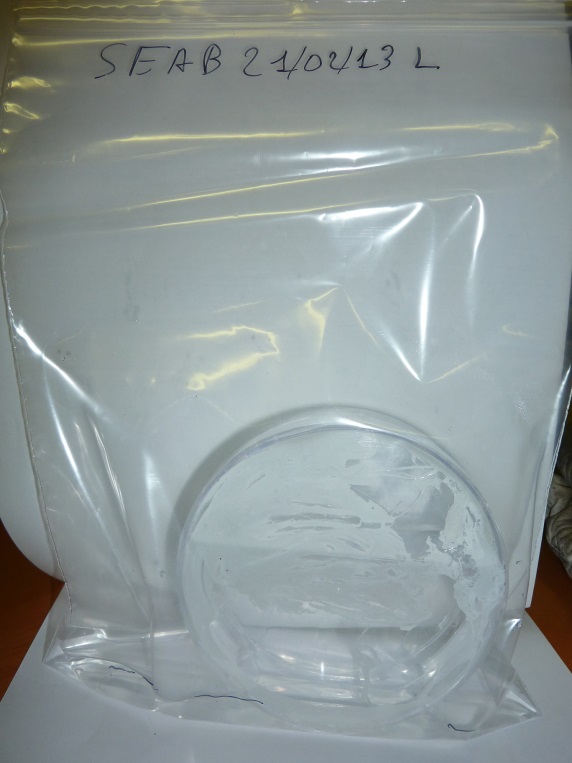 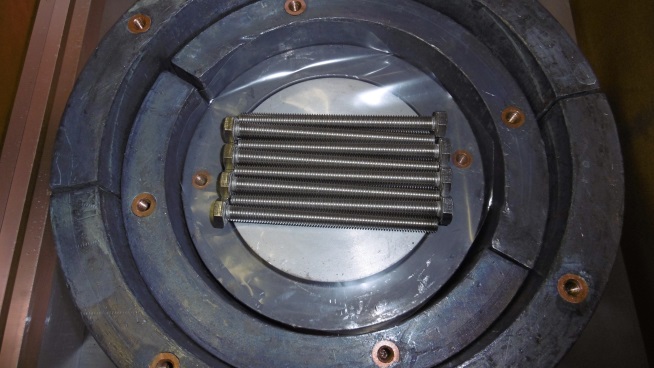 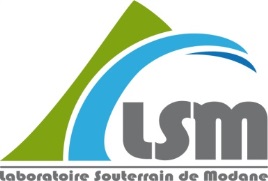 Réunion Germanium du 22 Décembre 2018               Evelyne GARÇON
4
Delivery
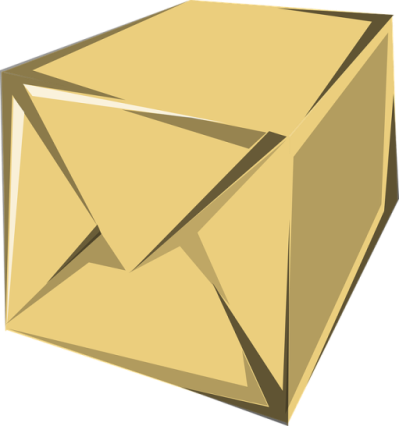 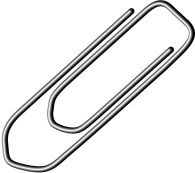 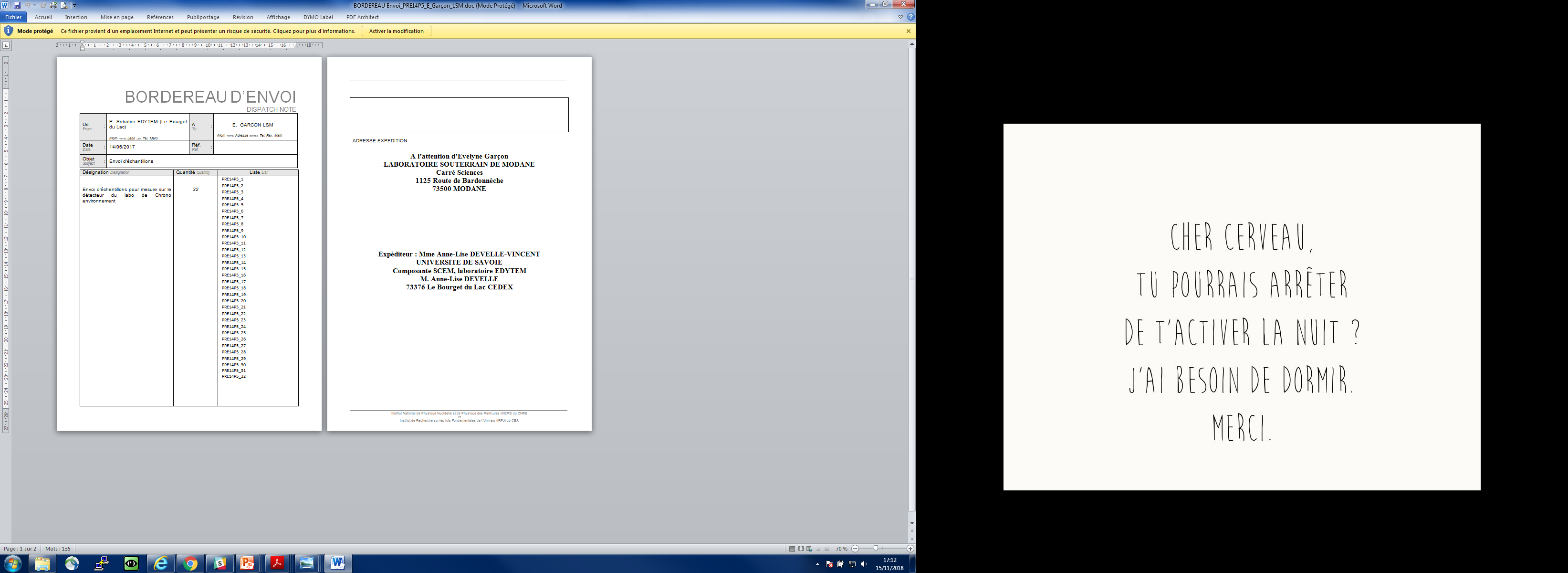 Send delivery notes

 Put samples into ascending order

 Send an email to badge@lsm.in2p3.fr
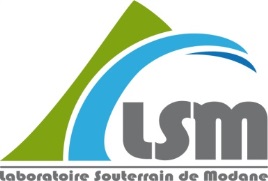 Réunion Germanium du 22 Décembre 2018               Evelyne GARÇON
5
Samples follow ups
For every message : badge@lsm.in2p3.fr
Searches into BadGe
  Sample’s state
  Nitrogen filling record…
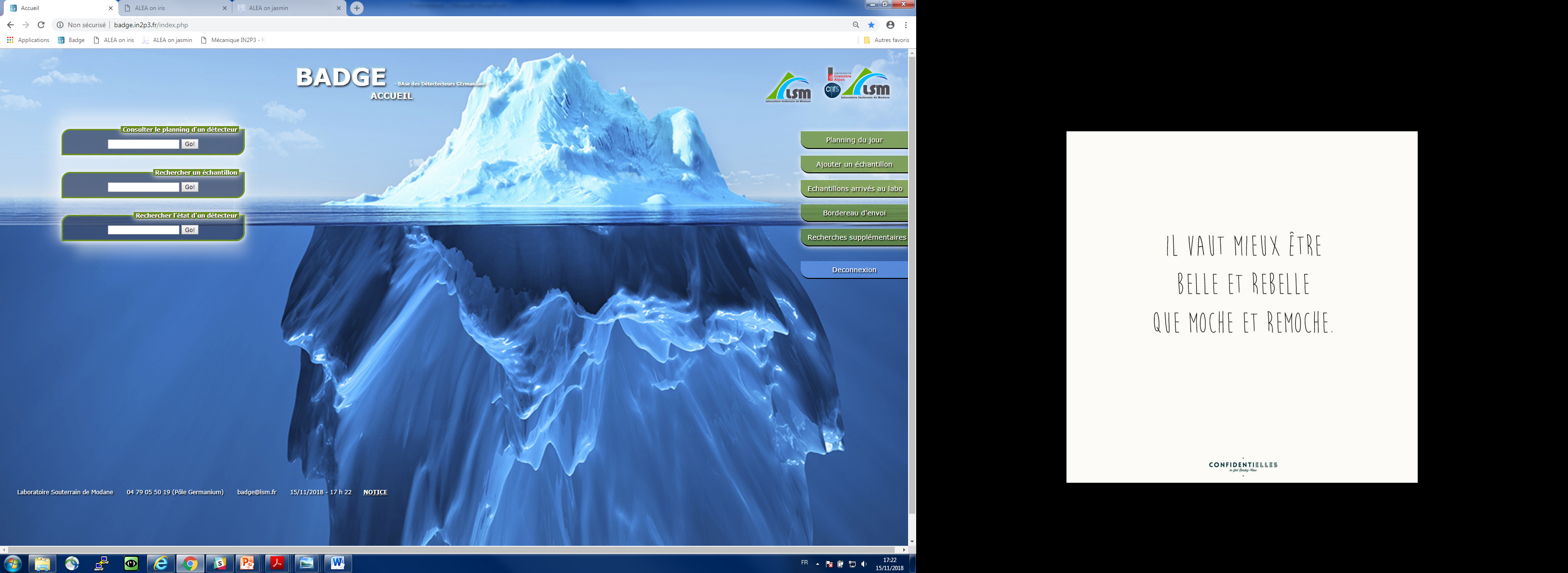 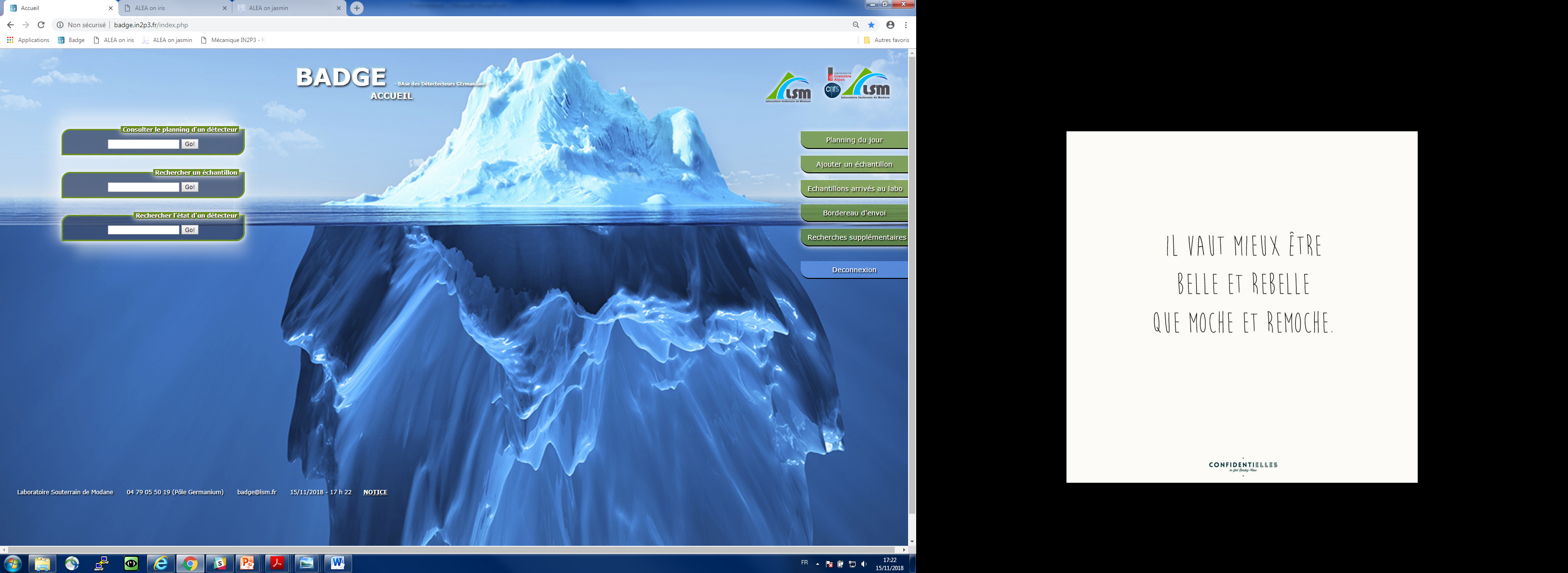 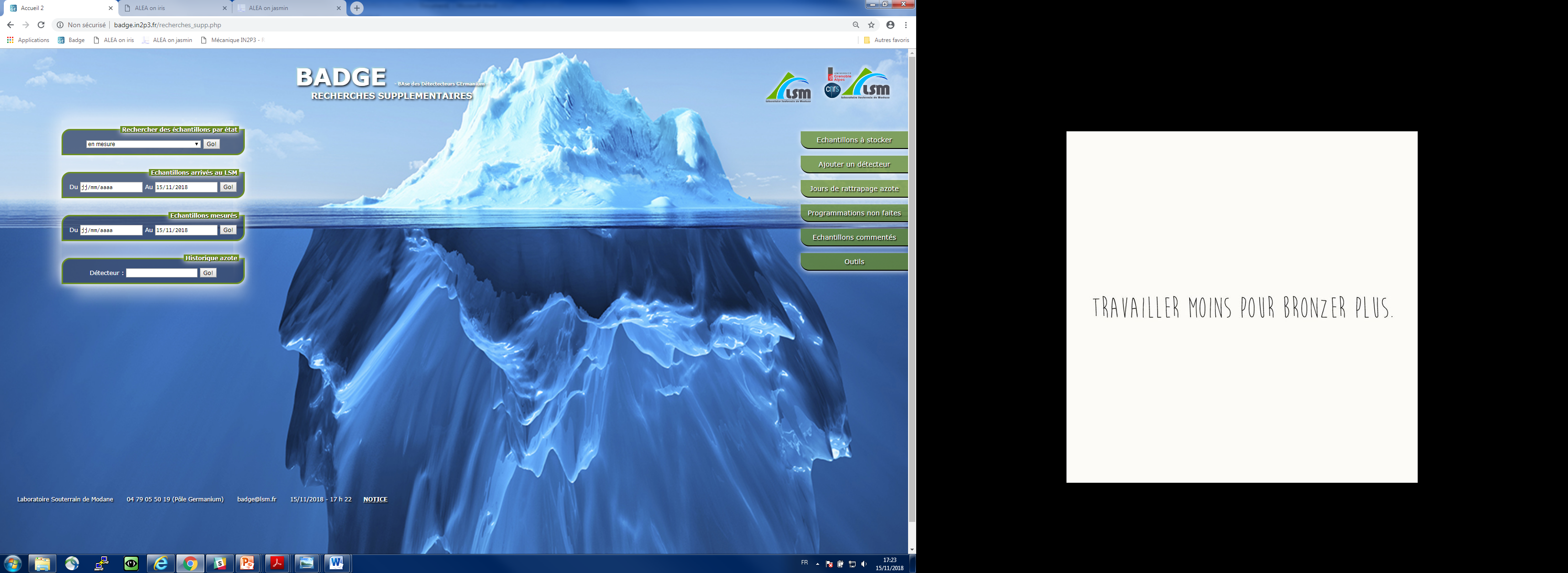 6
Measurement’s planning
Regularly checks
Copy samples names already written down into BadGe
3 possible programs:
						Sample
						Source
						Background
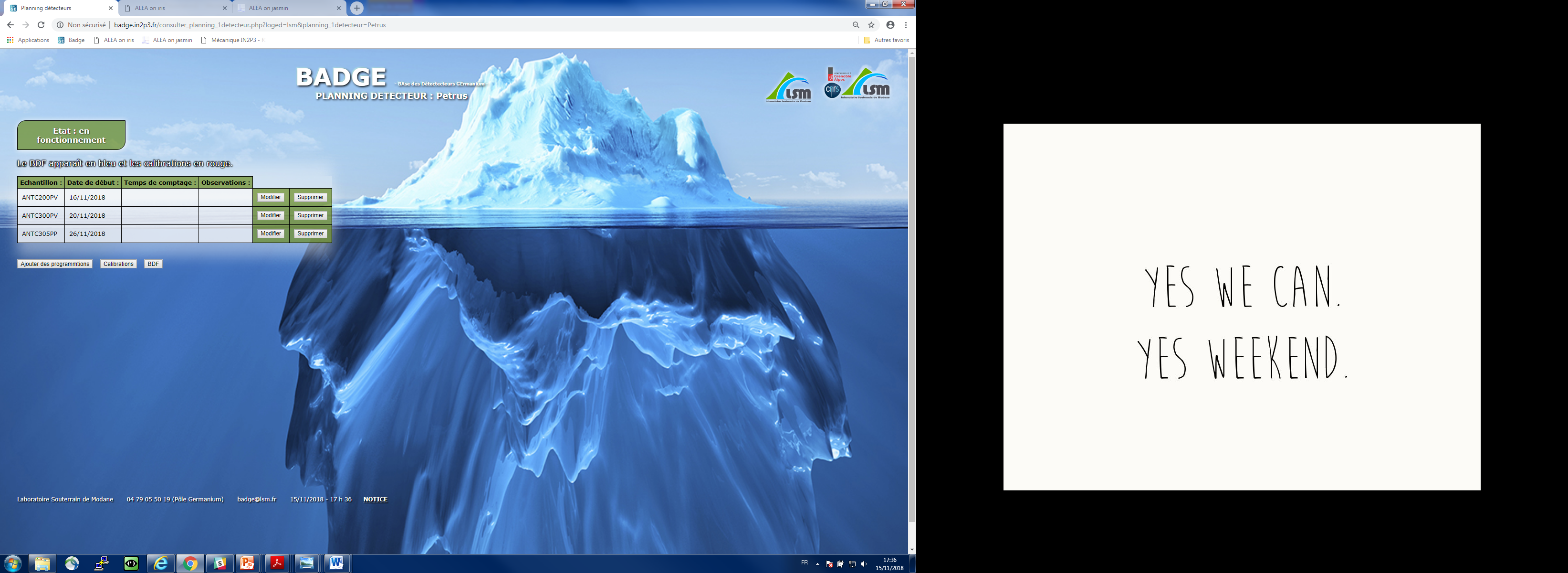 Réunion Germanium du 22 Décembre 2018               Evelyne GARÇON
7
LSM storage
The main Ge room is full, so :
 Don’t send too much samples in advance
 Think about asking sample returns as soon as possible after measurements
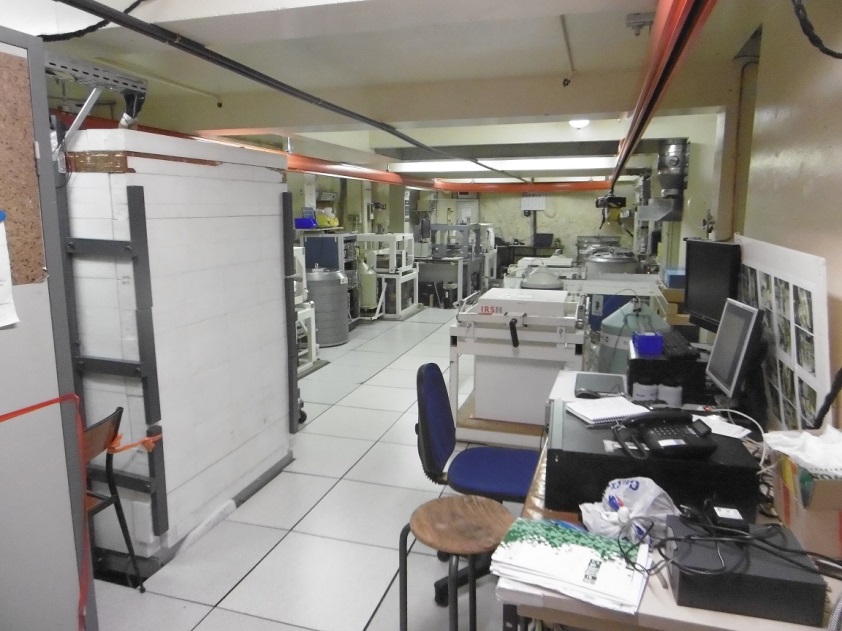 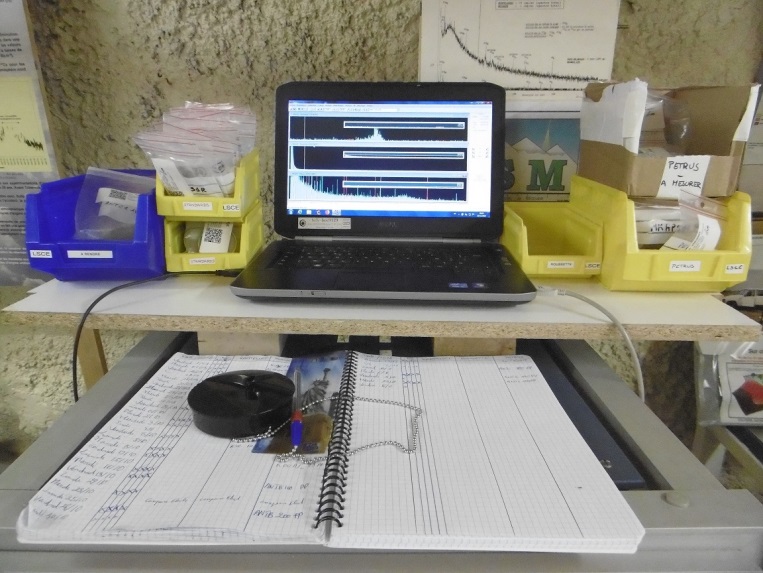 8
Anticipate
Radioactive sources needs
Nitrogen fillings endings 
Detector’s arrival or departure
LSM attendances
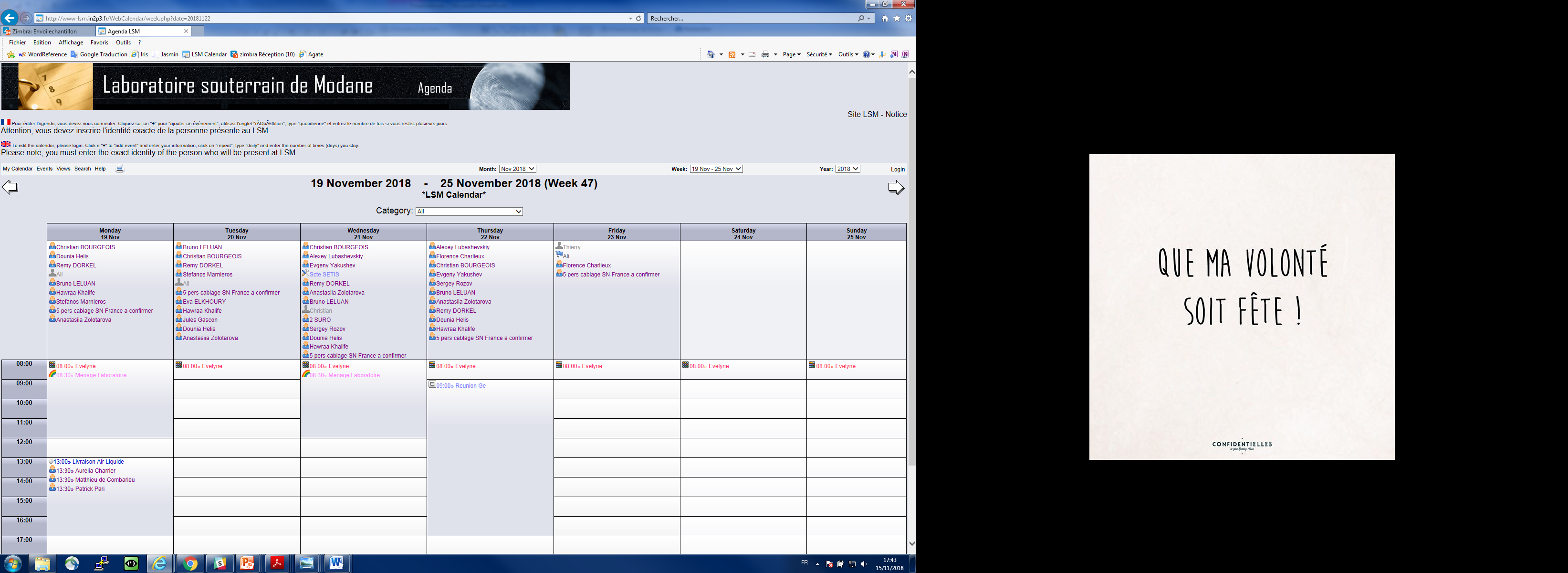 9